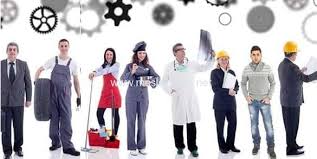 LGS PUANI İLE ALAN MESLEKİ VE TEKNİK ANADOLU LİSELERİ(ANADOLU YAKASI)KARTAL MEV ORTAOKULUREHBERLİK SERVİSİ
Sevgili öğrencilerim, 
Anadolu yakasında bulunan LGS puanı ile öğrenci alan farklı alanlardaki Mesleki ve Teknik Anadolu liselerinin sunumu yer almaktadır. 
Bu okullar yüzdelik dilim olarak 10 ile 30 arasındaki öğrencileri almaktadır.
Teknik liseler seçilen bölümle ilgili derslerin yanısıra  üniversite eğitimi için gerekli olan kültür derslerini de veren okul türleridir.
http://mbs.meb.gov.tr/
http://meslekitanitim.meb.gov.tr/
http://www.alantercihleri.com/
Bu linklerden meslek liseleri ile ilgili bilgi alabilirsiniz.
Hangi alanları seçebileceğinize dair de yardımcı olacağını düşünüyorum.
İstanbul Teknik Üniversitesi Mesleki ve Teknik Anadolu Lisesi (Geçen yıl %1,47-4,76 arasında öğrenci aldı. 400 üzerinde puanla öğrenci alıyor.)
Yıldız, Çırağan Cd. No:34, 34349, 34349 Beşiktaş/İstanbul
https://itumtal.itu.edu.tr/
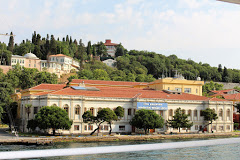 İSTANBUL / PENDİK / Teknopark İstanbul Mesleki ve Teknik Anadolu Lisesi
Hazırlık sınıfı var. Eğitim 5 yıl
İlk öğrencilerini geçen yıl % 0,47-5,41 dilimde aldı. Geçen yıl en düşük 415 puanla öğrenci aldı.
Bilişim teknolojileri ağ işletmenliği ve siber güvenlik alanında öğrenci alıyor.

http://teknoparkistanbul.meb.k12.tr/
ŞEHİT SALİH ALIŞKAN MTALBilişim teknolojileri (%16,33-24,86 lık dilimde öğrenci alıyor. Geçen yıl en düşük 333 puanla öğrenci almış)http://ssaliskan.meb.k12.tr
ŞEHİT BURAK CANTÜRK MTAL Pazarlama ve Perakende  Alanı(%38- %68 arası alıyoren düşük 240 almış))http://sehitburakcanturkmtal.meb.k12.tr/
Şehit  Öğretmen Hüseyin AğırmanAtmlMakine Teknolojileri AlanıTasarım Teknolojisi Alanı(%22-%49 arası alıyoren düşük 277 puanla almış)http://kartaleml.meb.k12.tr
Atalar MTAL-Motor Teknolojileri Alanı-Elektrik-Elektronik Teknolojisi Alanı (%15-36 lık dilimden öğrenci alıyor. 300 puanlarla alıyor)http://atalarmtal.meb.k12.tr/
Pendik Mesleki ve Teknik Anadolu Lisesi
Endüstriyel Otomasyon Teknolojileri Alanı (%17-37 lik dilimden öğrenci alıyor. 300 lü puanlarla alıyor)

http://pendikmtal.meb.k12.tr
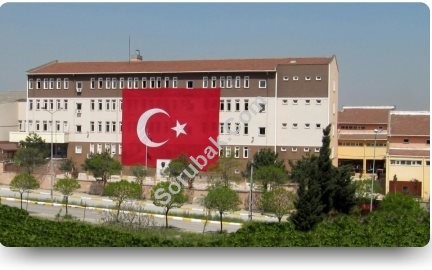 Yakacık Mesleki ve Teknik Anadolu Lisesi
Biyomedikal Cihaz Teknolojileri Alanı2. Kimya Teknolojisi Alanı%18-32,24 lük dilimde öğrenci alıyor. 280-300 lü puanlarla alıyorhttp://yeml.meb.k12.tr/
Nuh Kuşçulu Mesleki Ve Teknik Anadolu Lisesi
Okul  Türkiye’nin ilk cam meslek lisesi olup, bünyesinde 
Seramik ve Cam Teknolojisi Alanı bulunmaktadır
 (200 lü puanlarla öğrenci alıyor)

http://nuhkusculumtal.meb.k12.tr

Velibaba Mahallesi Mehmet Akif Ersoy Caddesi No:3 PENDİK / İSTANBUL
Handan Hayrettin  Yelkikanat MTAL
Bilişim Teknolojileri Alanı 
Elektrik-Elektronik Teknolojisi Alanı (%8,64-15,25 lik dilimden öğrenci alıyor-340 ve üstü puanlarla öğrenci alıyor)
http://hhy.meb.k12.tr 
Girne Mah. Dörtler Sokak Bina No 36 / 1 Maltepe / İSTANBUL
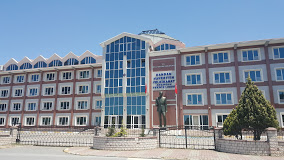 Hezarfen Mesleki ve Teknik Anadolu Lisesi
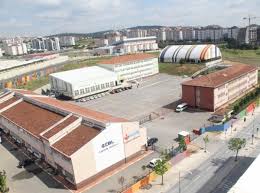 Sivil Havacılık Alanı http://hezarfenmtal.meb.k12.tr/  
Yenişehir Mah Ankara Cad No411/1 Harmandere Kurtköy/ Pendik

%10-22 dilimden öğrenci alıyor 300 lü puanlarla öğrenci alıyor.
Piri Reis Mtal
Gemi Yapımı Alanı (%11-21 dilimden öğrenci alıyor. 340 ve üzeri puanla öğrenci alıyor) 

http://pirireisdenizcilik.meb.k12.tr
Evliya Çelebi Mah. Genç Osman Cad. No47 Tuzla/İstanbul
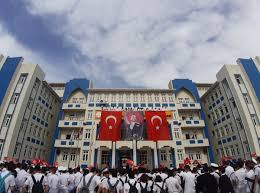 Pendik BarbarosHayrettin Paşa MTAL
Gemi Yapımı Alanı (%20-30 dilimden öğrenci alıyor. 320 ve üstü puanla öğrenci alıyor)

Esenyalı Mah. Cumhuriyet Cad. Metehan Sk. No 5 Pendik ... 
pbhpmtal.meb.k12.tr
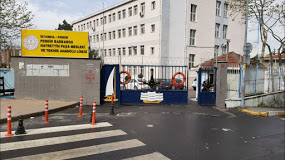 Pendik Halil Kaya Gedik Metal Teknolojisi MTAL
Metal Teknolojileri Alanı
(%24-44 dilimden öğrenci alıyor, 280 ve üzeri puanla öğrenci alıyor)

Sülüntepe, Yunus Emre Cd. No:1, 34906 Pendik/İstanbul
http://halilkayagedikmtal.meb.k12.tr/
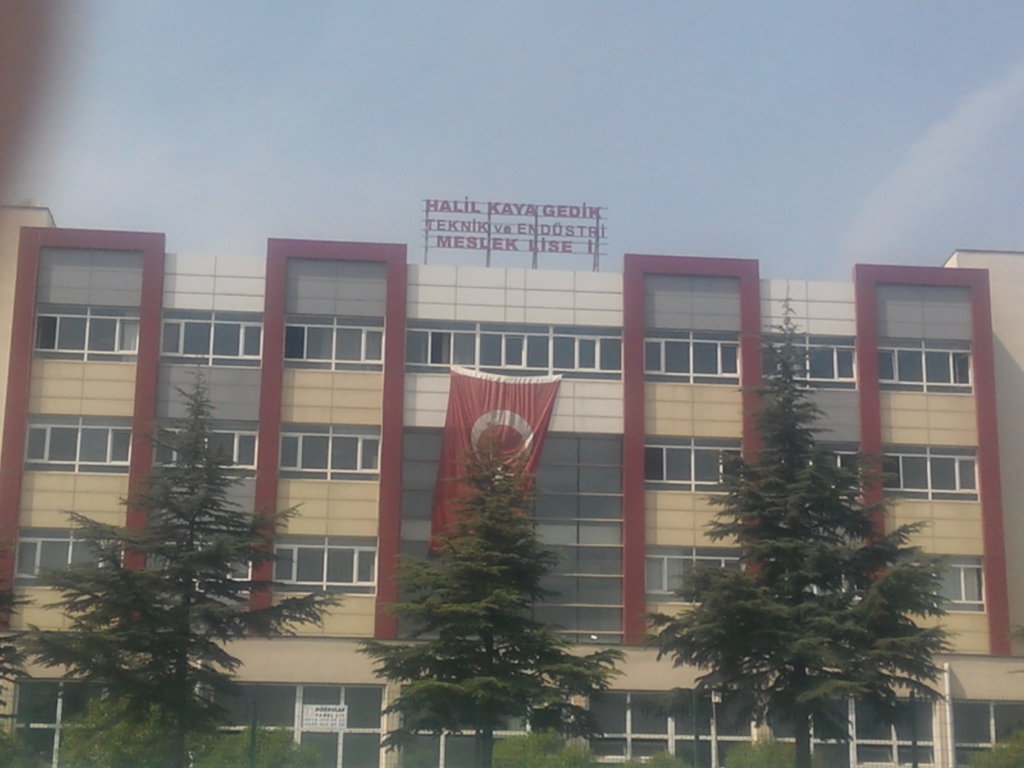 Kadıköy 50. Yıl Cumhuriyet Feridun Tümer MTAL
Grafik Ve Fotoğraf Alanı (%11-40 dilimden öğrenci alıyor. 290 ve üzeri puanla öğrenci alıyor.)

http://feriduntuermtal.meb.k12.tr
Caddebostan, Kavaklı Sk. No:30, 34728 Kadıköy/İstanbul
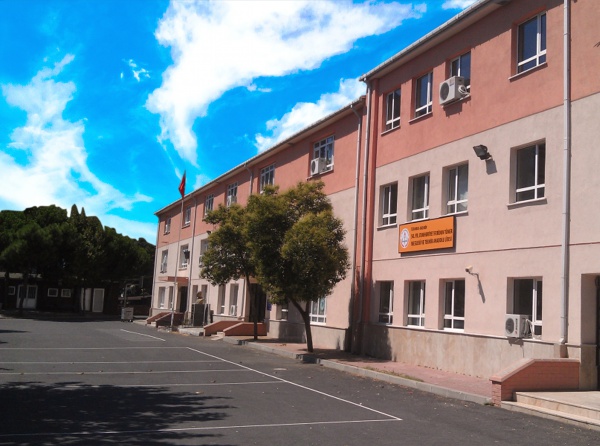 Dr.Nurettin Erk - Perihan Erk MTAL
Yenilenebilir Enerjisi Teknolojileri Alanı (%24-39 dilimden öğrenci alıyor, 290 puan üzeri öğrenci alıyor)
  http://erkeml.meb.k12.tr/
Barbaros, Halk Cd. No:14, 34746 Ataşehir/İstanbul
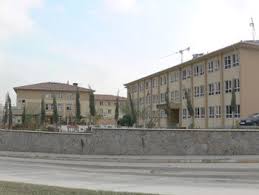 Rauf Denktaş Çok Programlı Anadolu Lisesi
Güzellik ve Saç BakımHizmetleri Alanı
(%28-%47 dilim, 280 ve üzeri puanla öğrenci alıyor)

Bahçelievler Mah. Mostar Blv. No 10 Pendik İstanbul
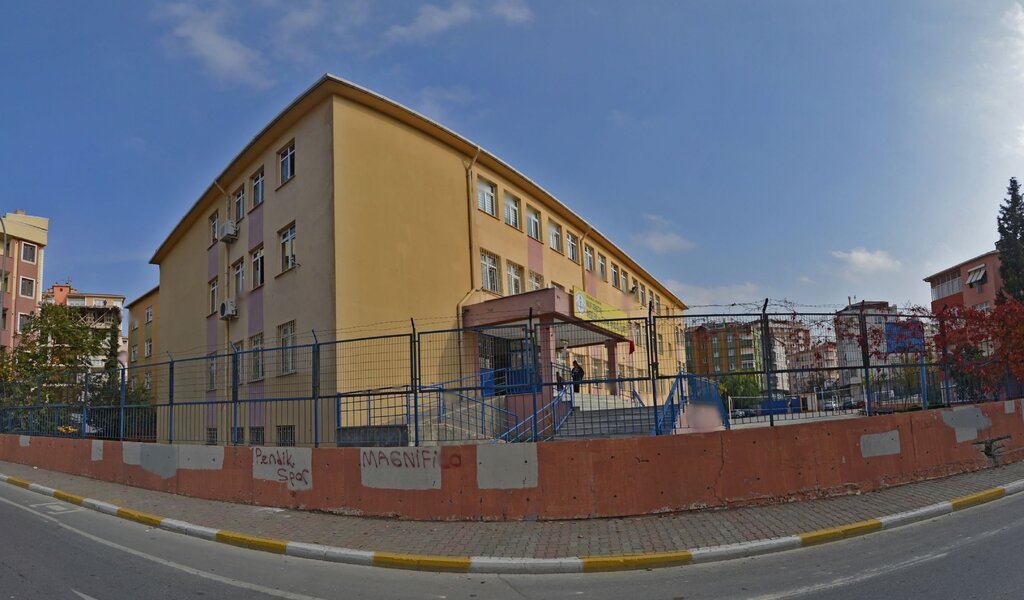 http://pendikraufdenktascpal.meb.k12.tr
Ataşehir İbrahim Müteferrika MTAL
Matbaa Teknolojisi Alanı 
%18-%55 dilim, 270 ve üzeri paunla öğrenci alıyor)

Mevlana, Dursunbey Cd. No:1, 34888 Dudullu Osb/Ataşehir/İstanbul
http://imtem.meb.k12.tr
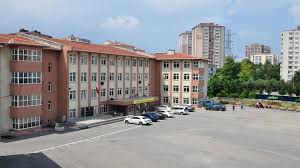 Sultanbeyli Sabiha  Gökçen MTAL
Uçak Bakım Teknolojisi Alanı
Elektrik-Elektronik Teknolojisi Alanı 
(%10-18 dilimden öğrenci alıyor)
300 lü puanlarla öğrenci alıyor
Battalgazi Bosna Blv, Revani Sk. No:10, 34920 Sultanbeyli/İstanbul
isgokcen.meb.k12.tr
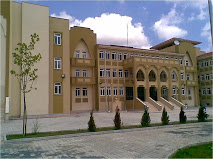 Melek Aknil Çok Programlı Anadolu Lisesi
Çocuk Gelişimi ve Eğitimi Alanı (%18-33 dilimden öğrenci alıyor, 310 puan ve üzeri öğrenci alıyor)
http://melekaknil.meb.k12.tr
Yenişehir, Millet Cd. No:2, 34912 Pendik/İstanbul
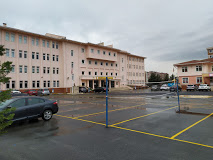 Selimiye Mesleki veTeknik Anadolu Lisesi
Gıda Teknolojisi Alanı
Hayvan Yetiştiriciliği ve Sağlığı Alanı
Laboratuar Hizmetleri Alanı
Murat Reis Mah. Çavuşdere Cad, Şht. Aydın Canay Sk. No: 26, Üsküdar/İstanbul

http://semtal.meb.k12.tr/

300 puanlarla öğrenci alıyor
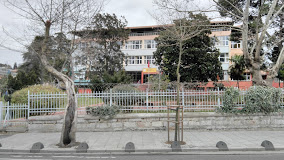 Üsküdar Zeynep Kamil MTAL
Sağlık Hizmetleri Alanı (367 puan ve üzeri öğrenci alıyor. %8-%14 dilim)
Zeynep Kamil, Nuh Kuyusu Caddesi No:41, 34668 Üsküdar/İstanbul
http://zeynepkamilmtal.meb.k12.tr/
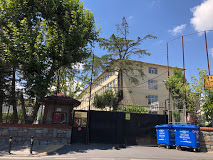